Figure 5. Two-dimensional reconstructions of the distribution of metabolic activity elicited by saccades of different ...
Cereb Cortex, Volume 25, Issue 9, September 2015, Pages 3095–3106, https://doi.org/10.1093/cercor/bhu106
The content of this slide may be subject to copyright: please see the slide notes for details.
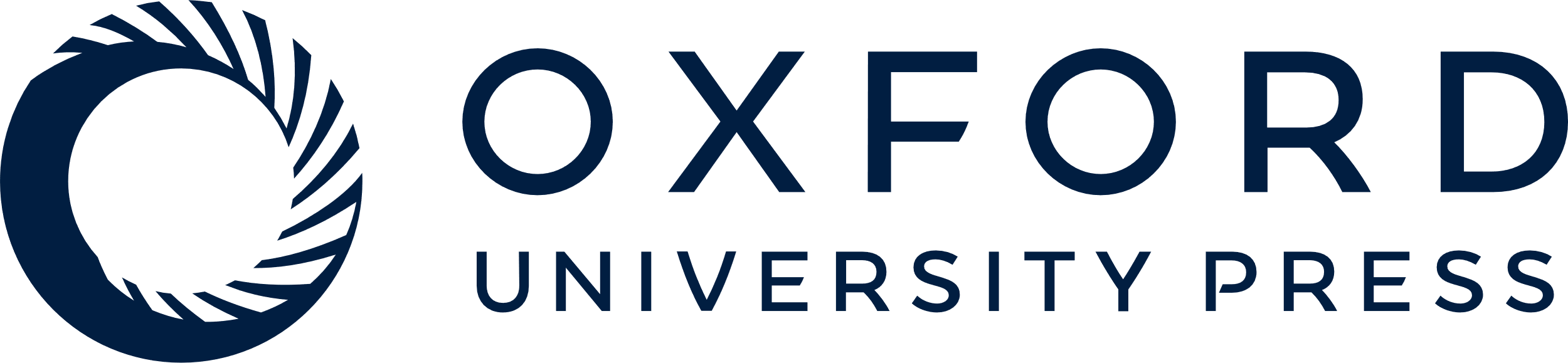 [Speaker Notes: Figure 5. Two-dimensional reconstructions of the distribution of metabolic activity elicited by saccades of different directions. (A) Map averaged from the three hemispheres of the monkeys executing contraversive oblique down saccades. (B) Map averaged from the three hemispheres of the monkeys executing contraversive oblique up saccades. (C) Map averaged from three hemispheres of monkeys executing contraversive horizontal saccades. (D) Map averaged from the two hemispheres of a monkey executing vertical up and down saccades. (E) Map averaged from the four hemispheres of the two fixating monkeys (Cf). The gray-scale bar indicates LCGU values in μmoles/100 g/minute. The white arrow in each panel demonstrates the direction of saccades to visual targets executed by the animals contributing to the map illustrated.


Unless provided in the caption above, the following copyright applies to the content of this slide: © The Author 2014. Published by Oxford University Press. All rights reserved. For Permissions, please e-mail: journals.permissions@oup.com]